MCB 5472Lecture 2 Feb 3/14
GenBank continued
 Primer: Genome sequencing and assembly
Genbank
Founded in 1982 at the Los Alamos National Laboratory
Initially managed at Stanford in conjunction with the  BIOSCI/Bionet news groups 
1989-92 transition to the NCBI on the east coast 
One precursor was Margaret Dayhoff’s Atlas of Protein Sequence and Structure
In 1987 genbank fit onto a few 360 KB floppy disks.  
Genbank uses a flat file database format (see http://en.wikipedia.org/wiki/Flat_file_database)
NCBI does not use a relational databank (as in Oracle, peoplesoft)
NCBI stores data in ASN.1 format (http://en.wikipedia.org/wiki/Abstract_Syntax_Notation_One), which allows to hardwire crosslinks to other data bases, and makes retrieval of related information fast.   
NCBI’s sample record (http://www.ncbi.nlm.nih.gov/Sitemap/samplerecord.html) contains links to most the fields used in the gbk flatfile.   
In the genbank records at NCBI the links connect to the features (i.e. the pubmed record, or the encoded protein sequence) --- not easy to work with.
611860050
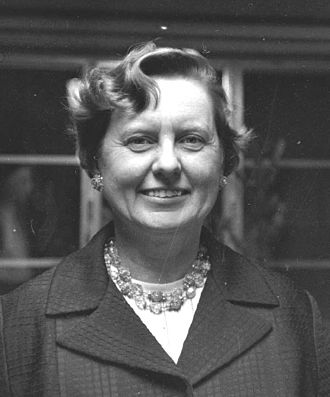 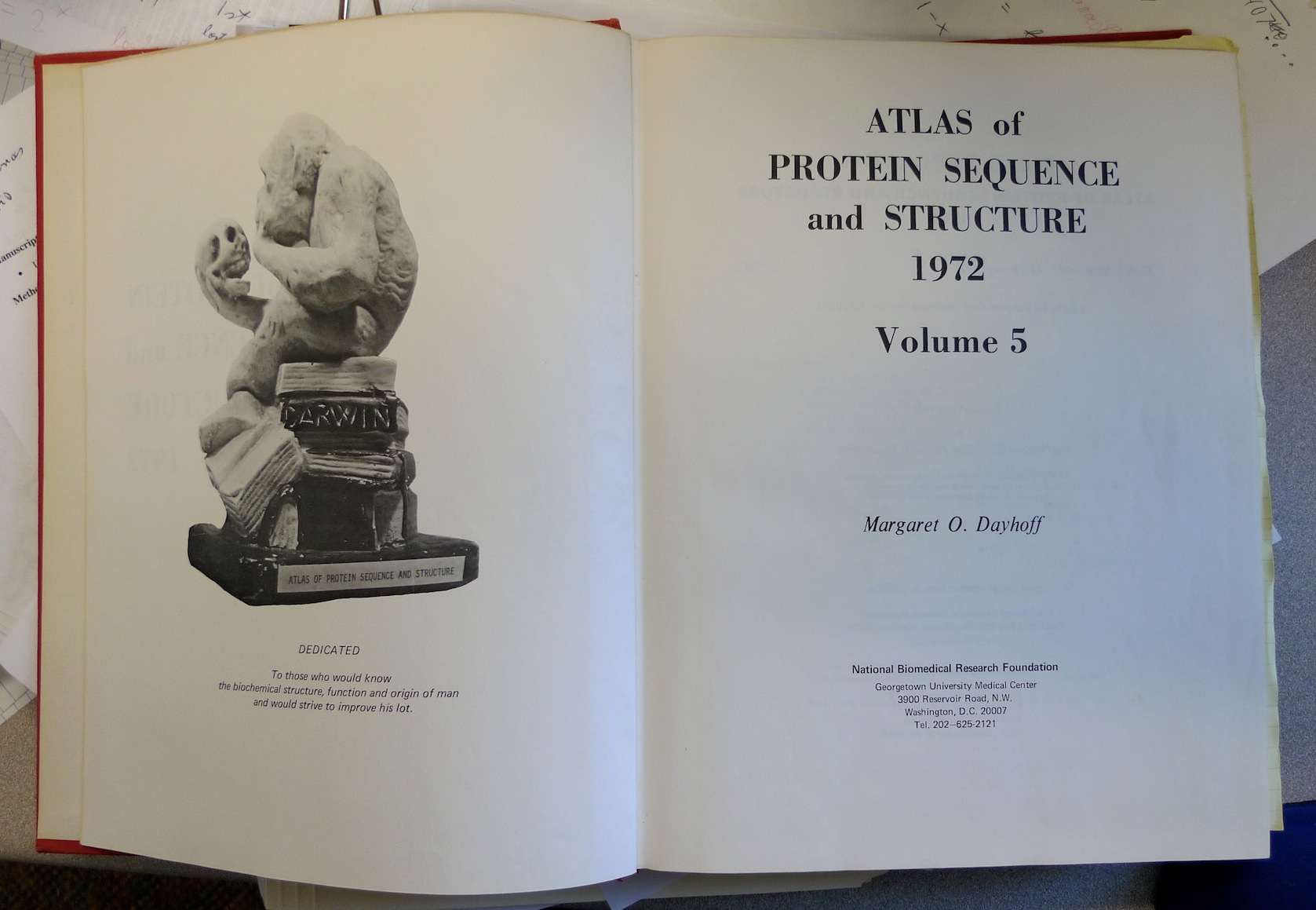 Dr. Margaret Belle (Oakley) Dayhoff March 11, 1925 – February 5, 1983 

Among other things, we owe her the first nucleotide and protein data bank, the PAM substitution matrix, and the single letter amino acid code. (Image from wikipedia)
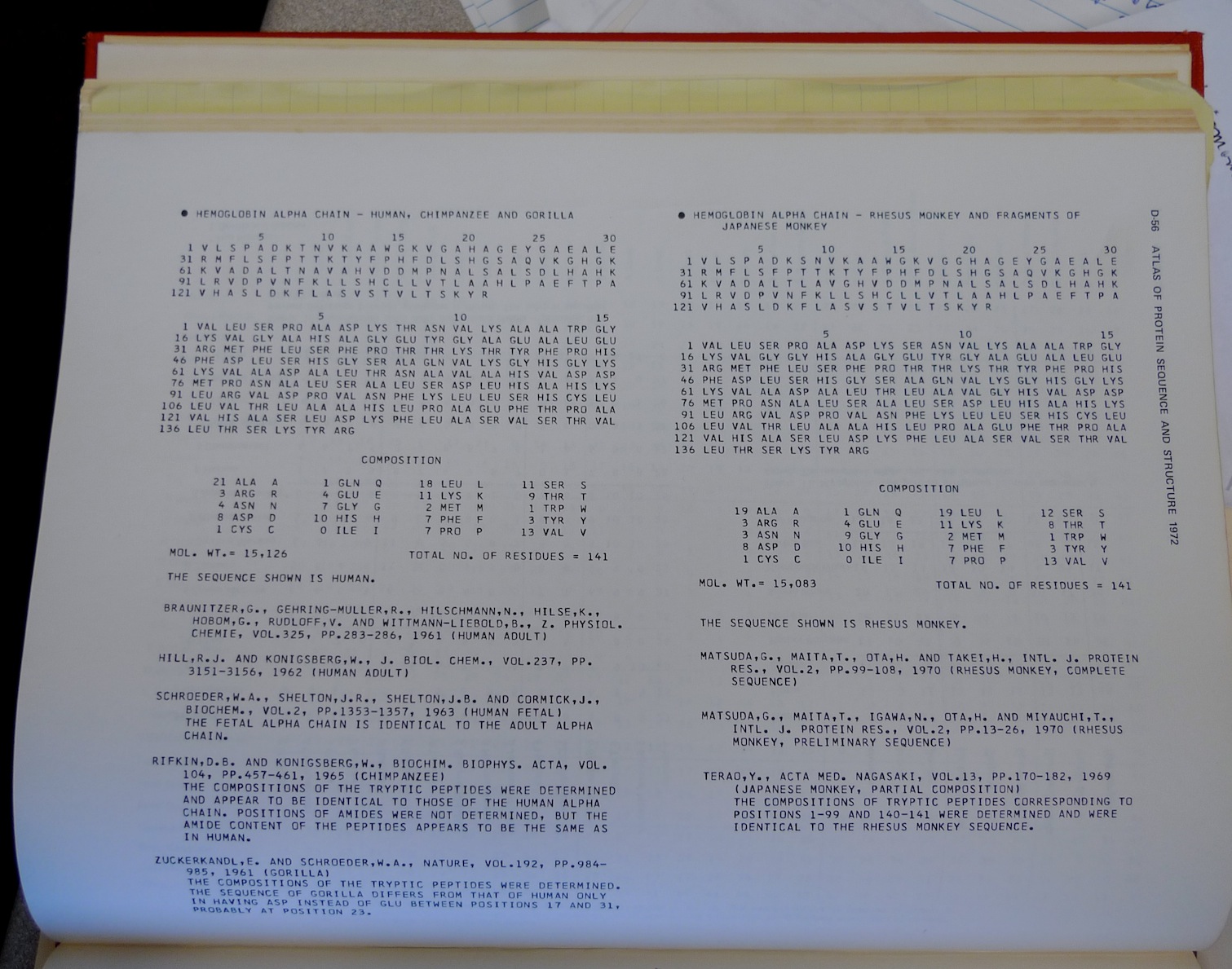 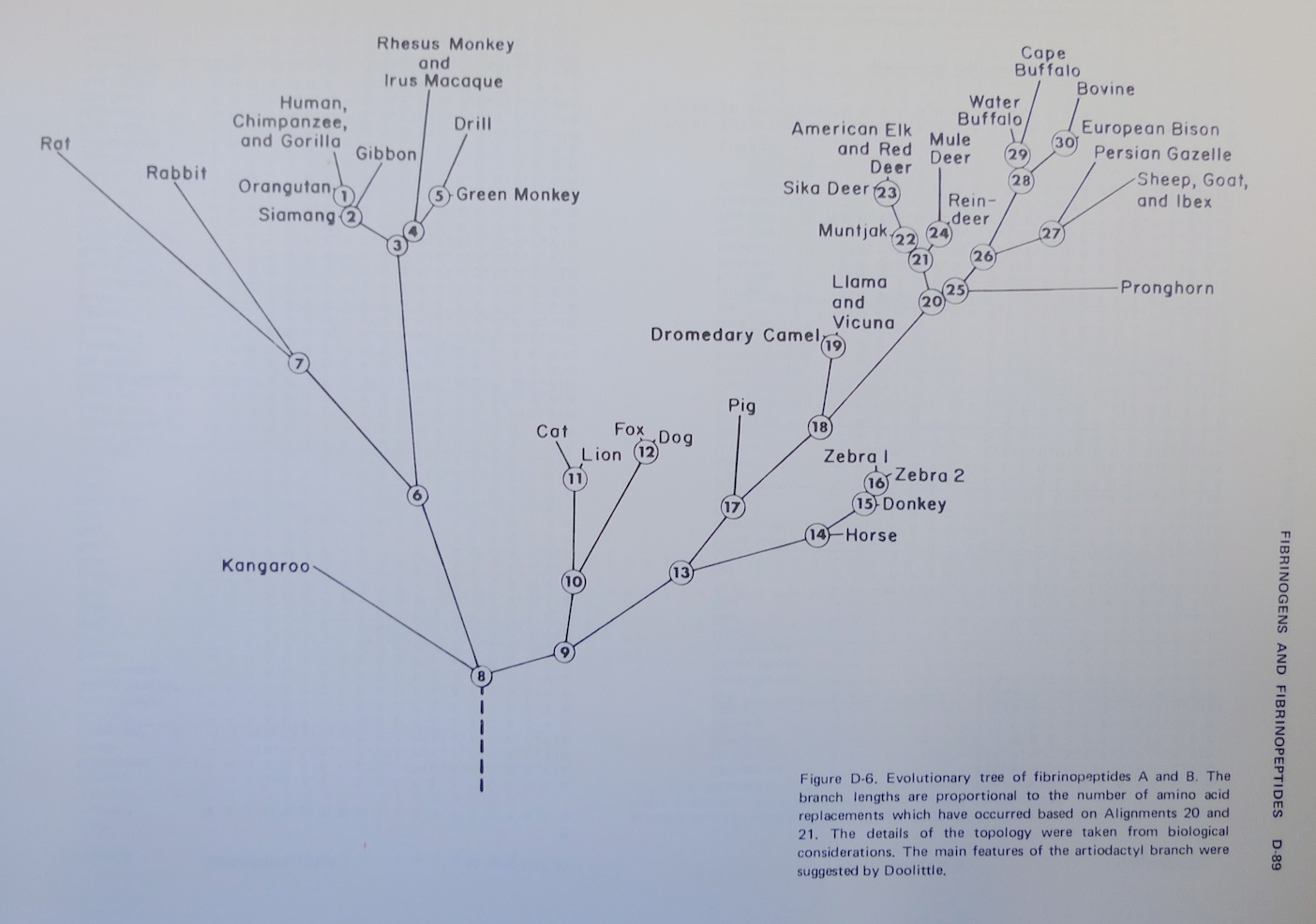 Atlas of Protein Sequences 1972 (cont)
The Atlas also contained RNA sequences, and PAM matrix for nucleotides
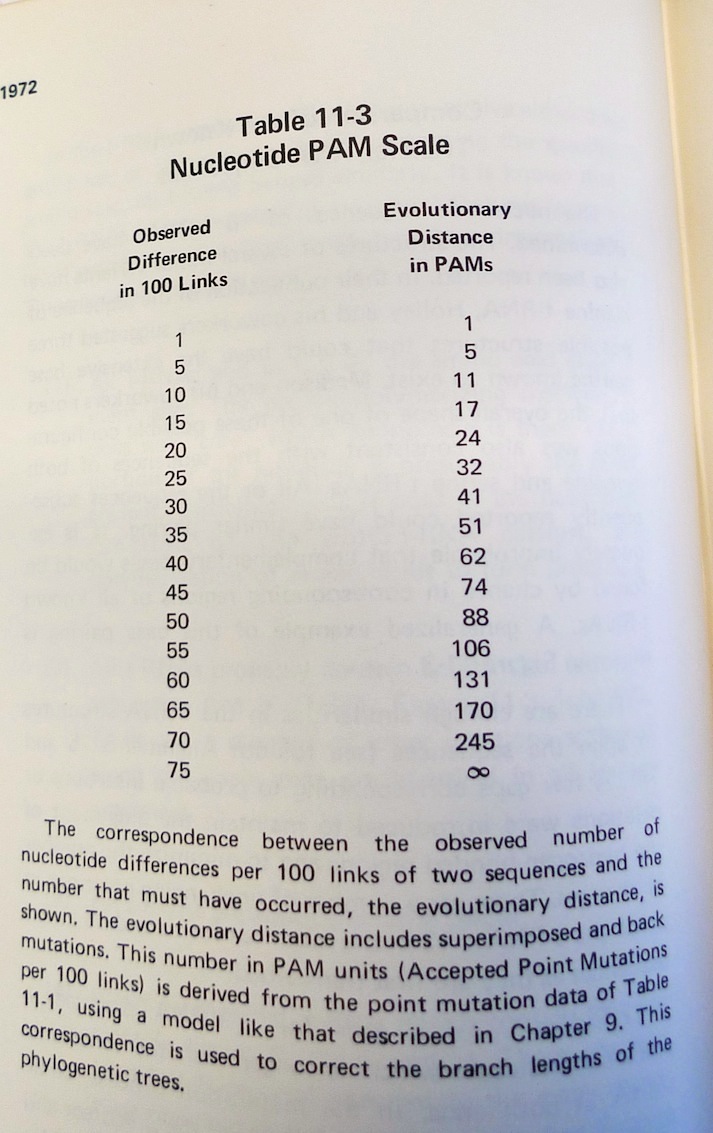 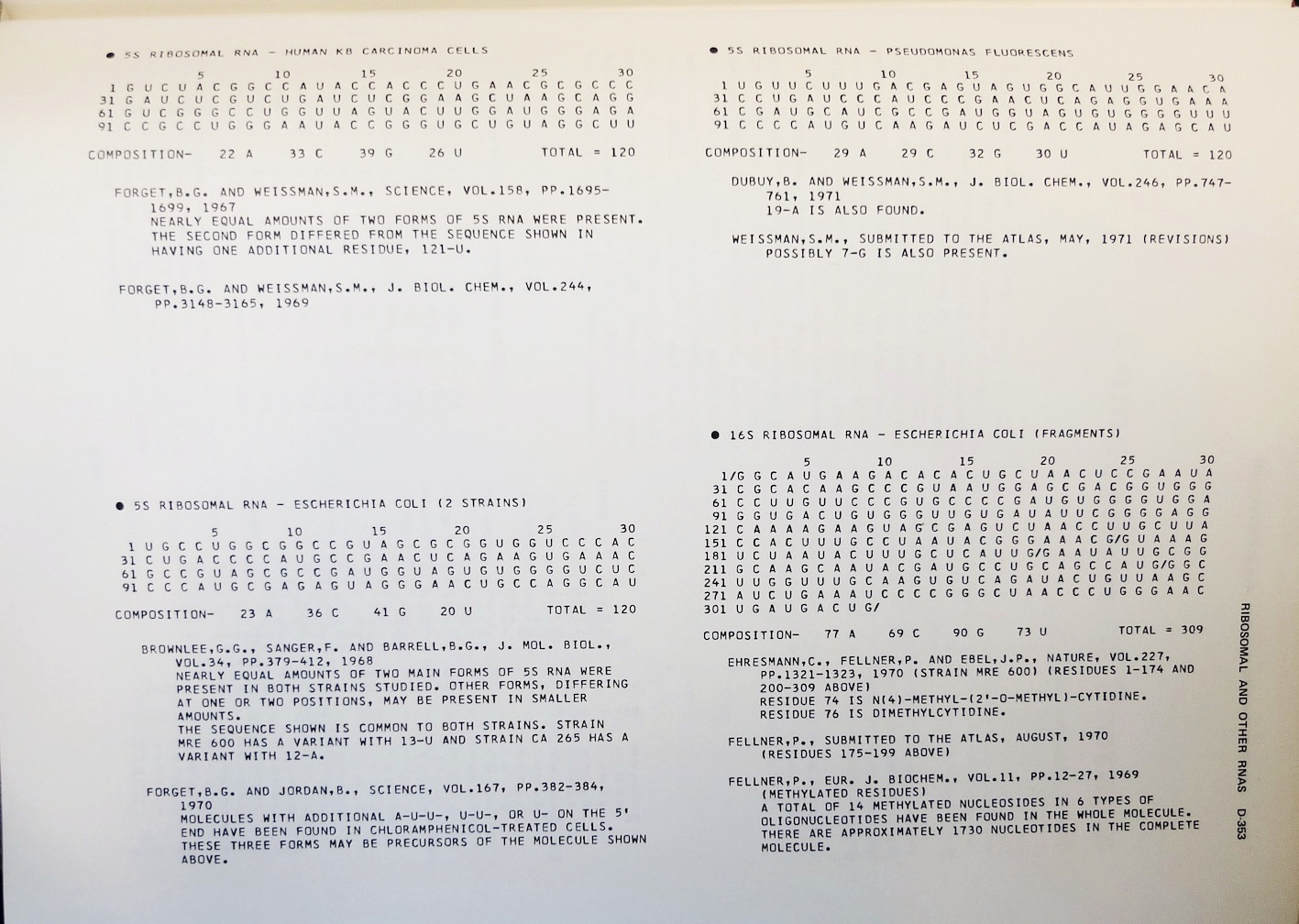 Atlas of Protein Sequences 1972 (cont)
Contained phylogenetic reconstructions that went back in time to far before the Last Unversal Common Ancestor (LUCA) aka the cenancestor of all living cellular organisms alive today.
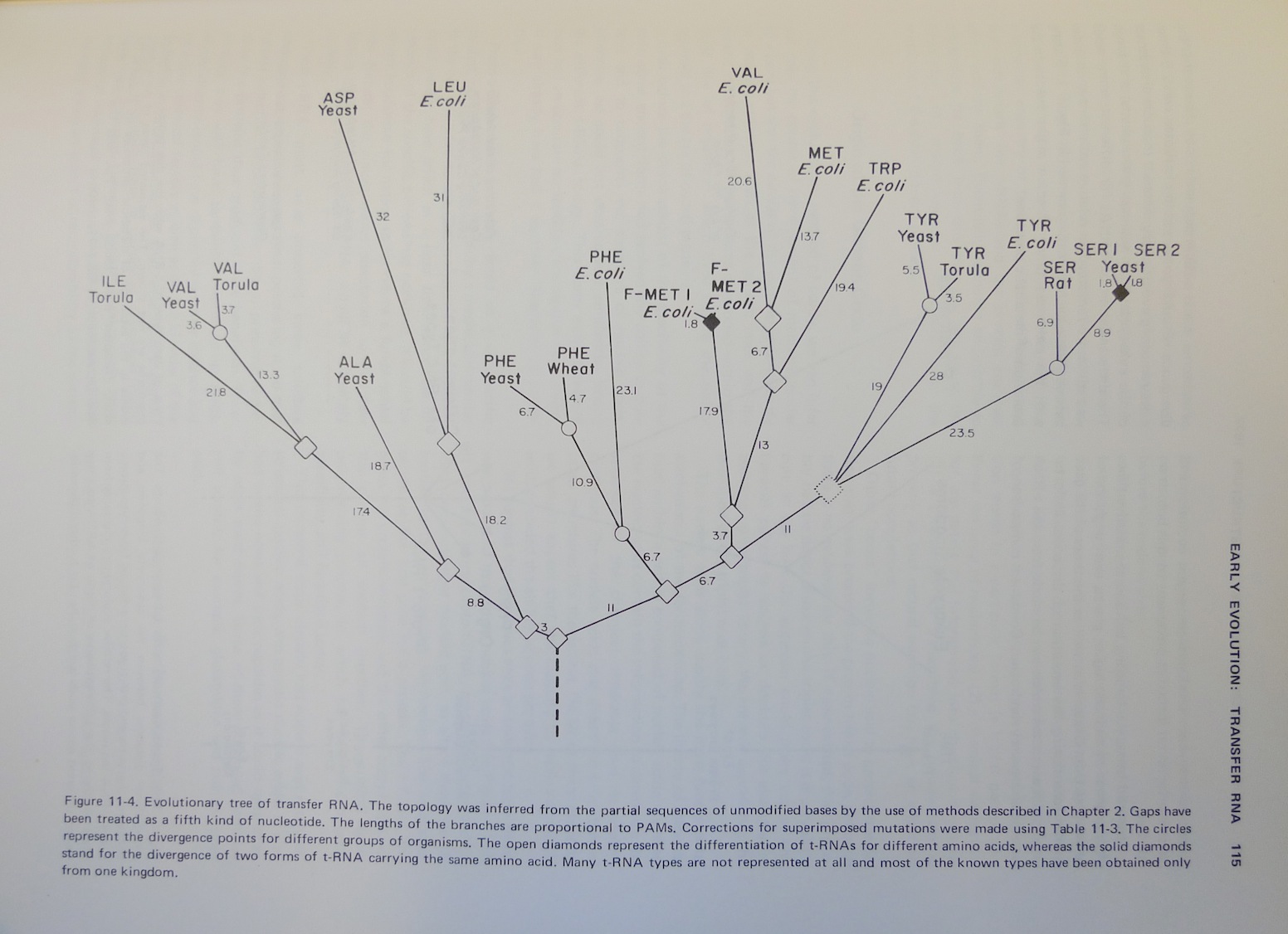 tRNA phylogeny
Relational vs flat-file
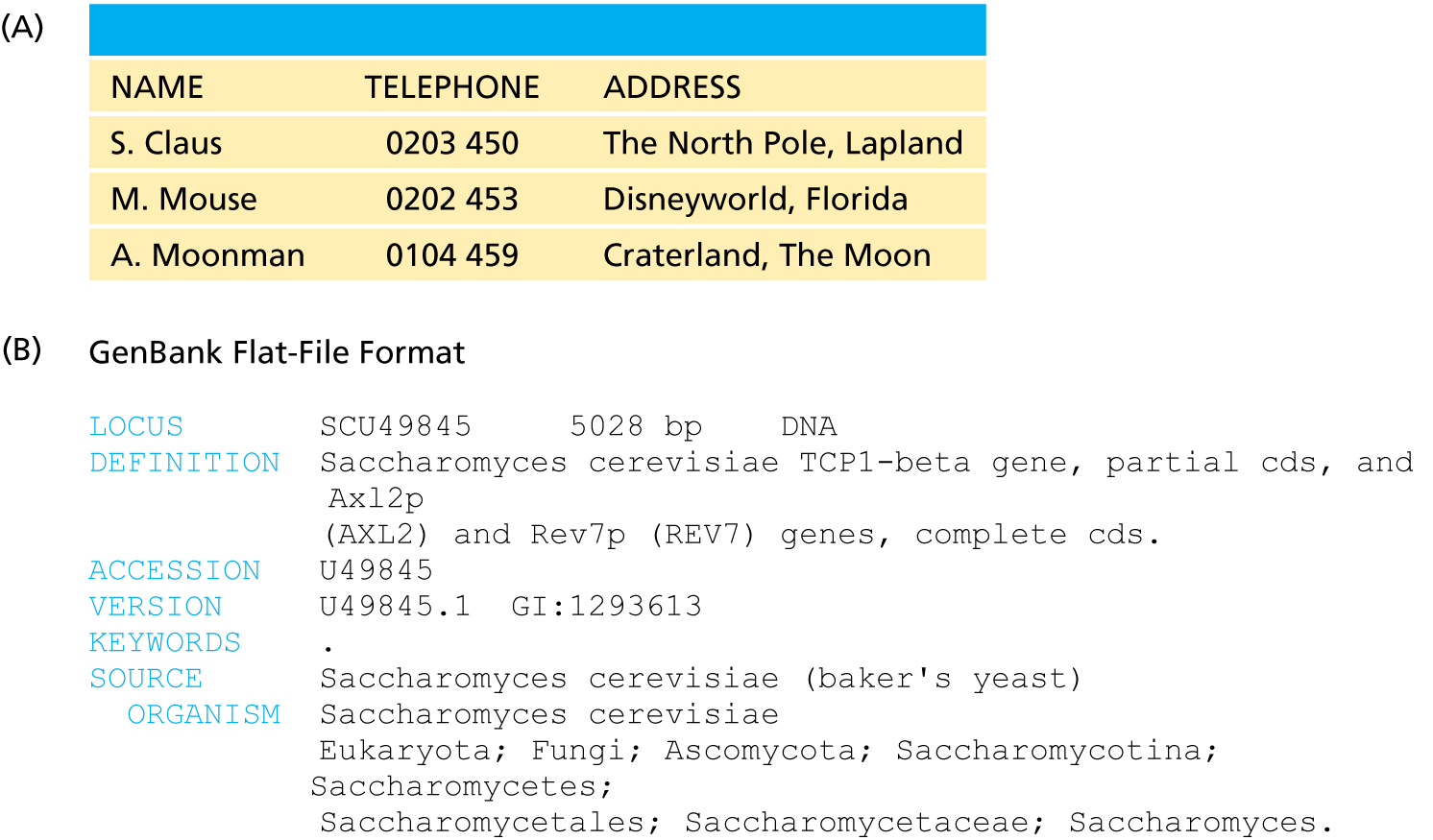 data tables
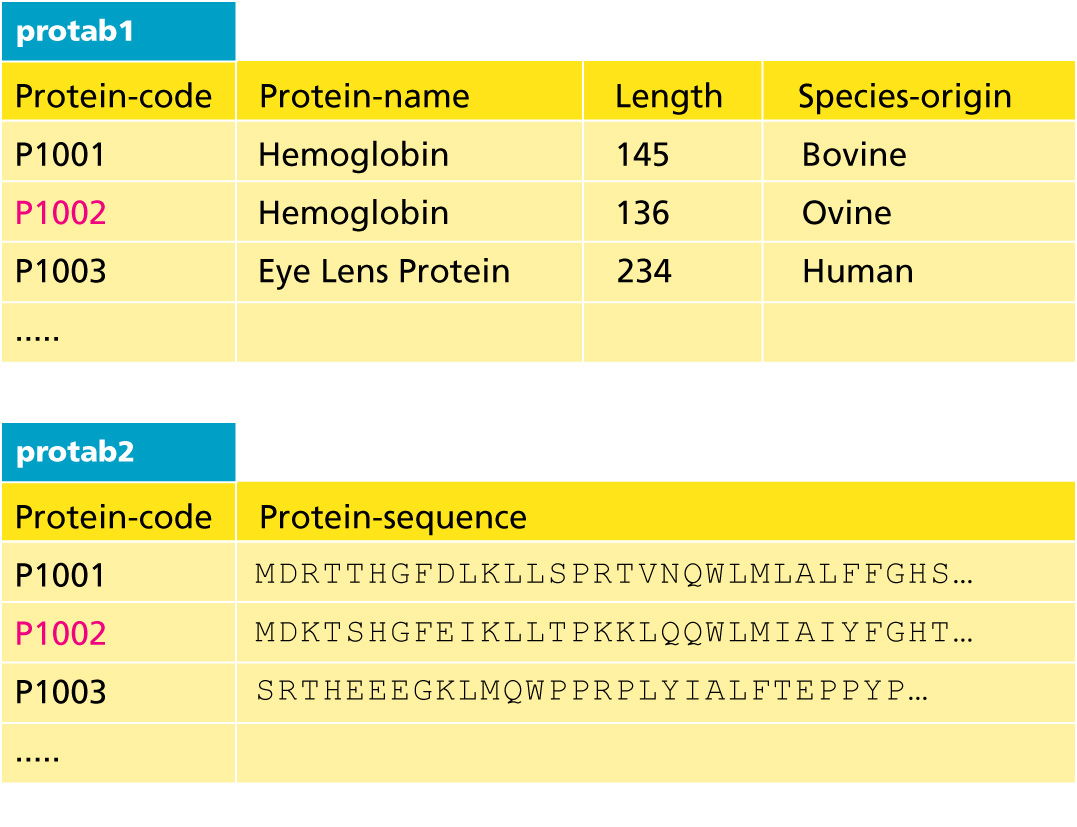 SQL can be used to connect/join and search tables

Example:  GI numbers -> sequence  and GI numbers to taxonomic information
Taxonomy at the NCBI
The taxonomy browser at NCBI is well maintained and useful, despite sometimes using strange labels (domains are labeled as superkingdoms) 
The taxonomic categories are linked to available sequences (genomes, proteins, nucleotide)
The FTP site at the NCBI is a taxonomic wasteland: the archaeal genomes are stored in the folder labeled Bacteria.
To obtain a CDS from a gene at NCBI
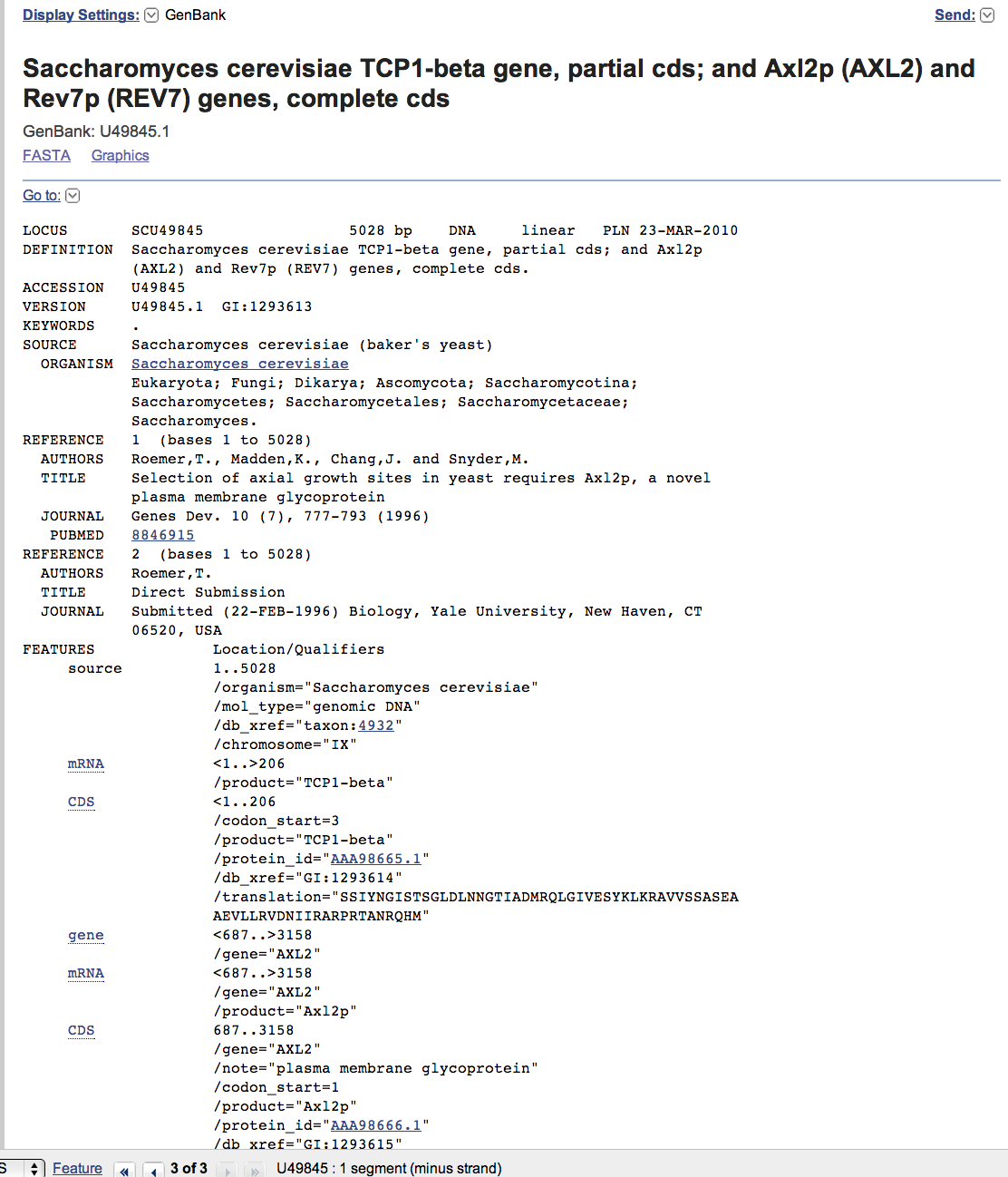 Click on the CDS you are interested in
To obtain a CDS from a gene at NCBI
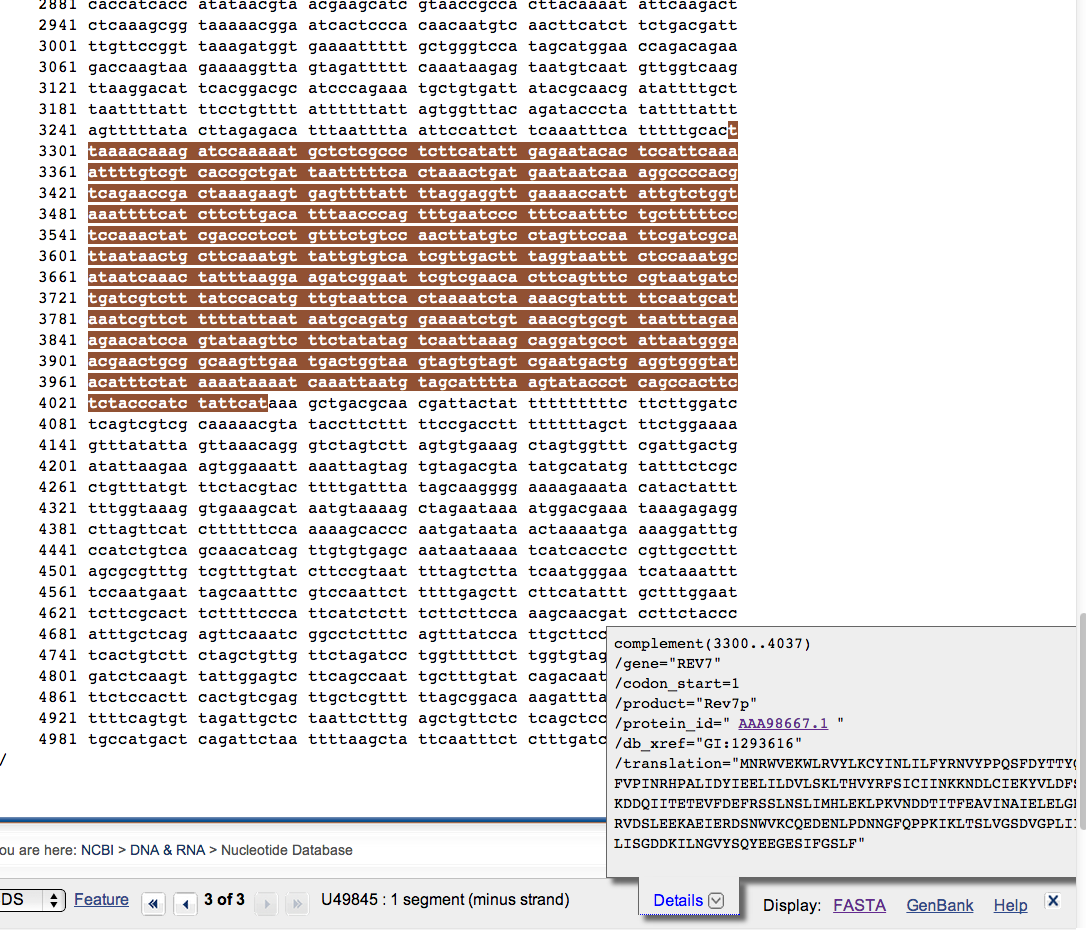 Keep in mind for later!
Click on the FASTA link
To obtain a CDS from a gene at NCBI
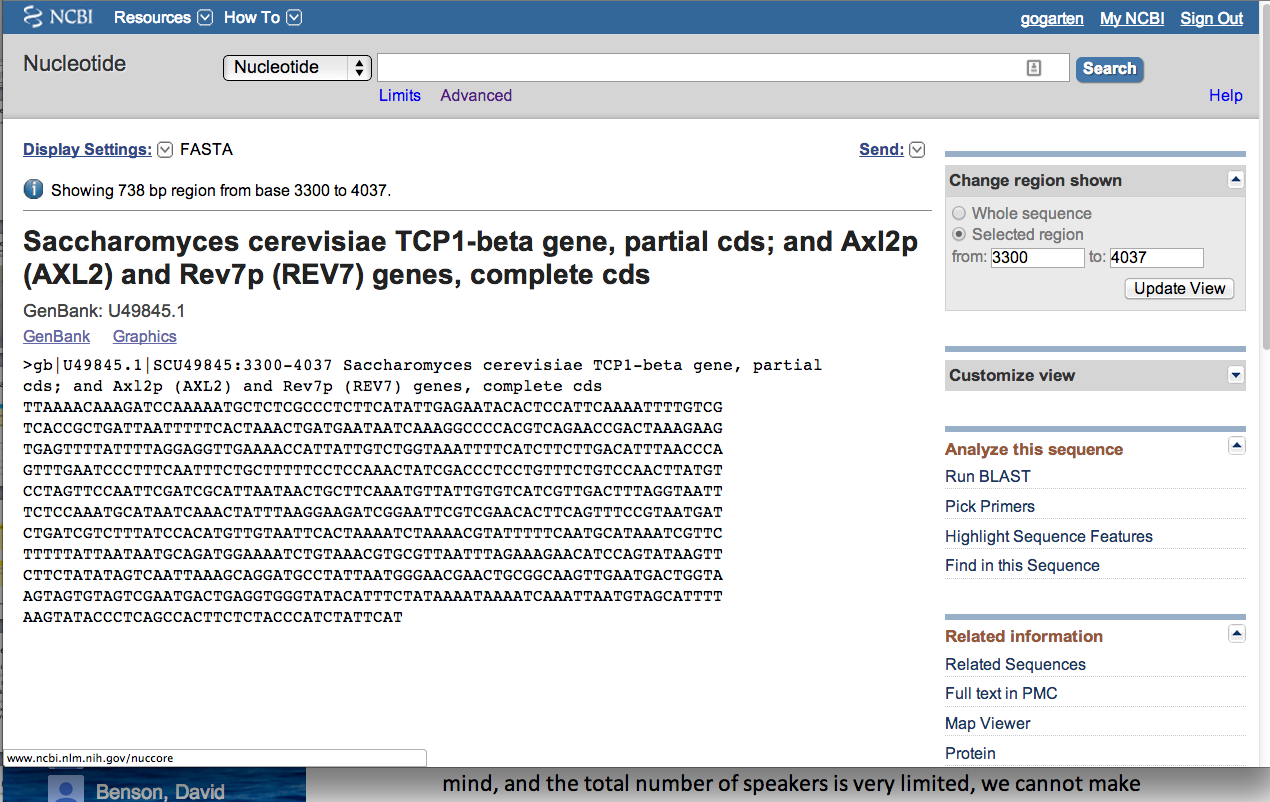 Note that the header indicates that this is only part of the genbank entry, the rest of the annotation line is for the original entry
To obtain a CDS from a gene at NCBI
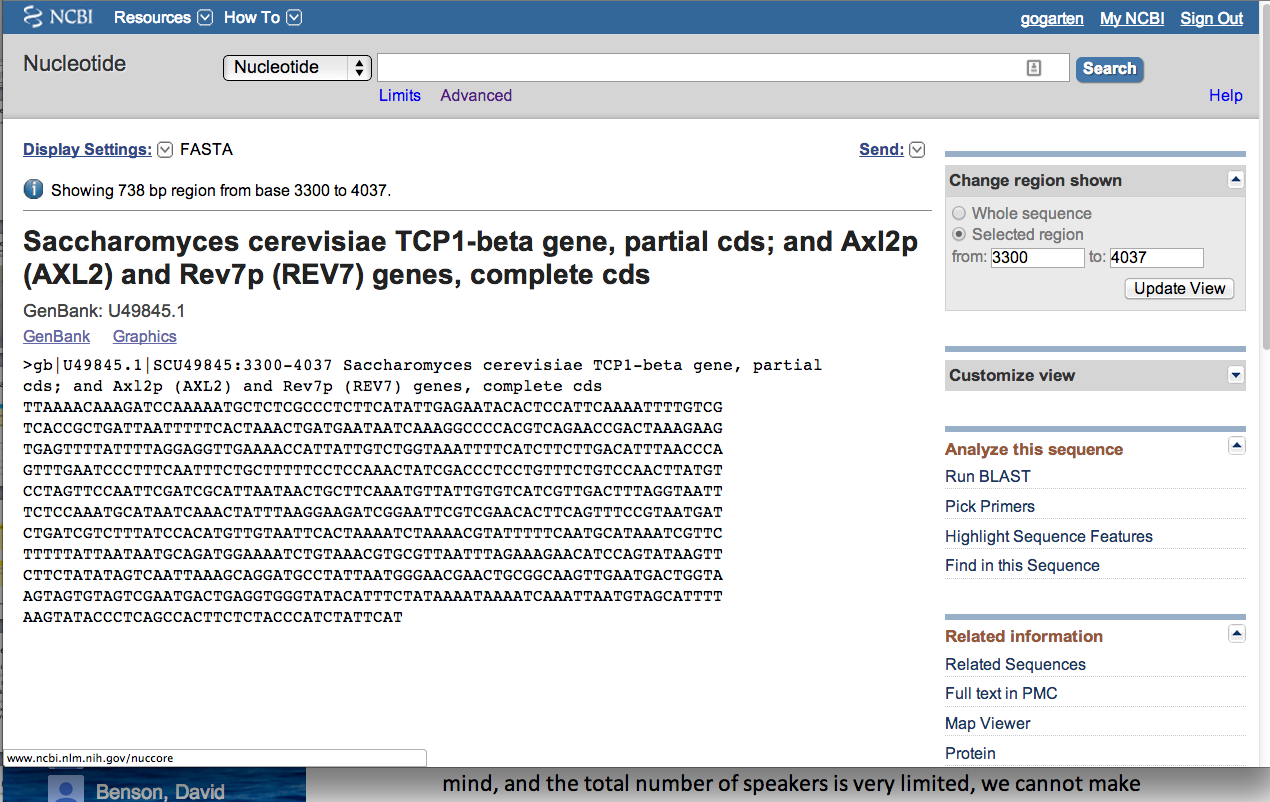 Note that the sequence is from the non-coding strand, to get the complement click here
To obtain a CDS from a gene at NCBI
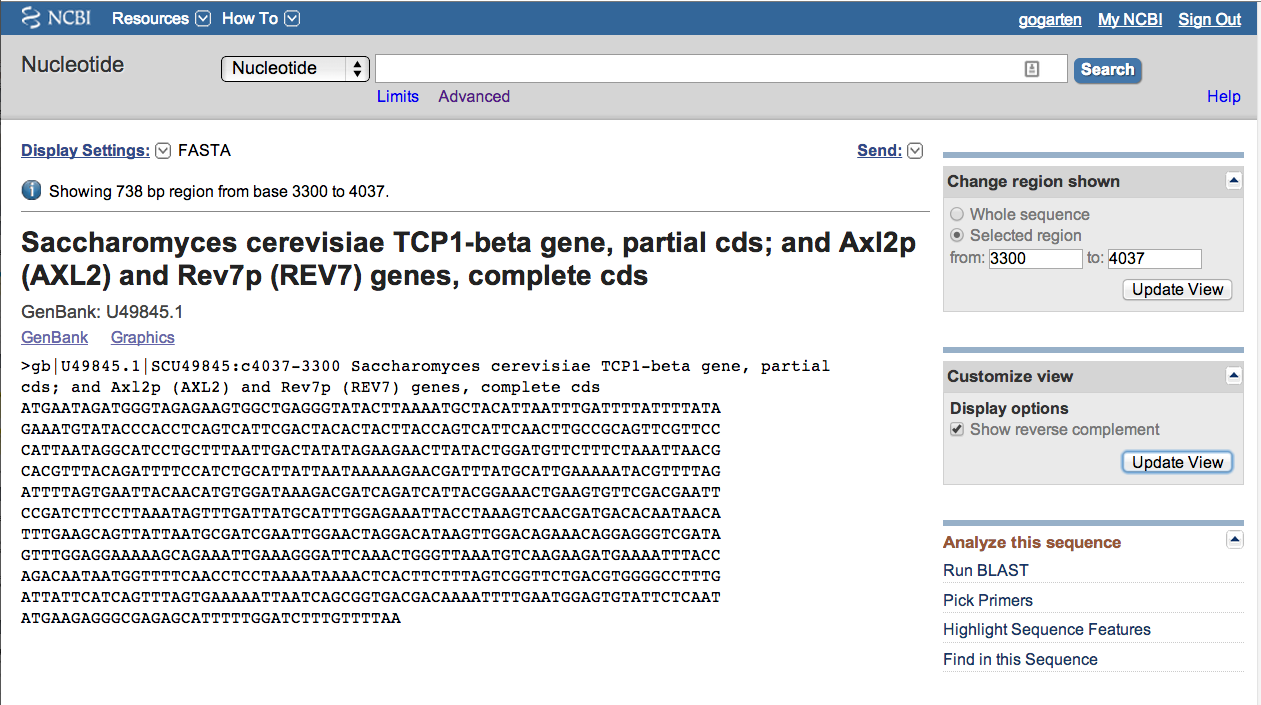 Place check mark here
And update view
gff (Genome Feature Format)
A compact tabular annotation format, especially common for larger eukaryotic genomes
Does not include sequences
An input file type for many genomics programs (particularly sequence viewers)
Columns:
1: Seq ID
2: Source
3: Type
4: Start
5: End
6: Score
7: Strand
8: Phase
9: Attributes (itself subdivided)
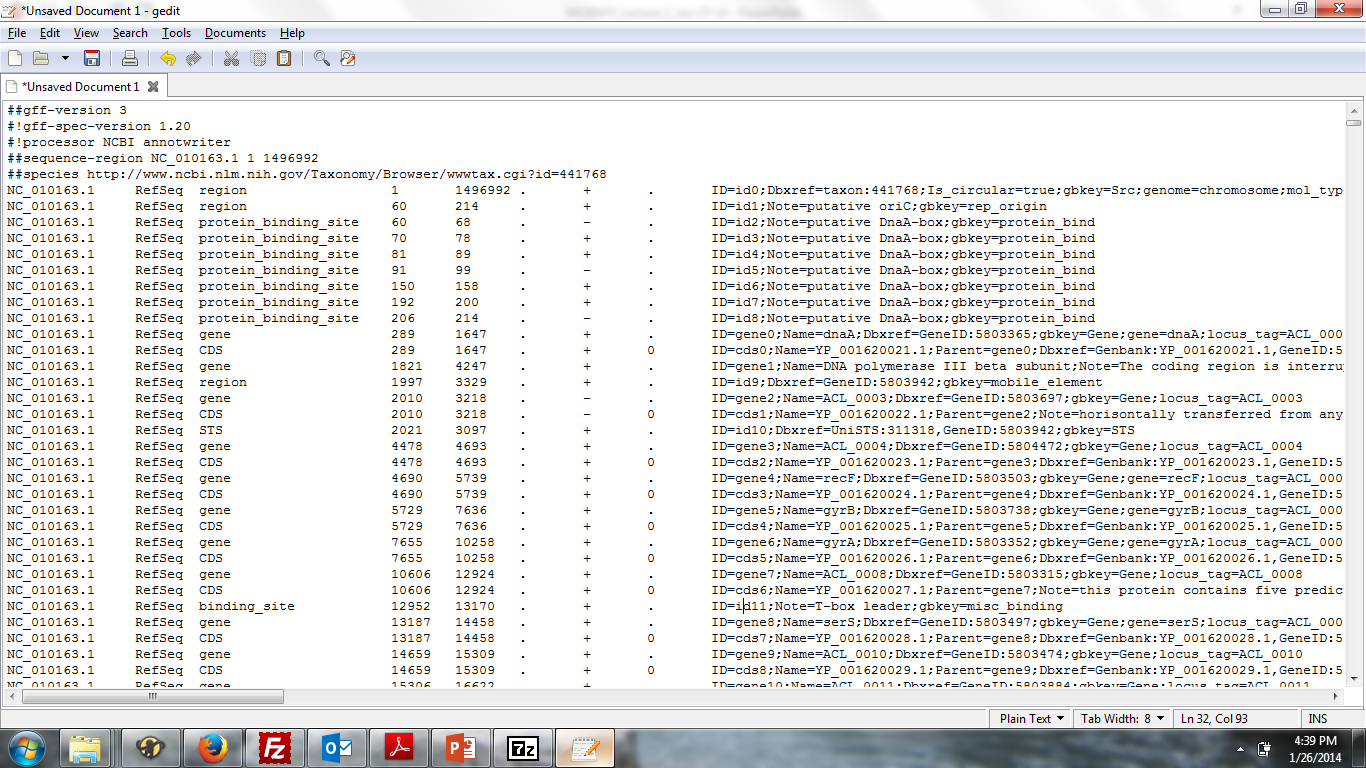 Genome sequencing and assembly: a primer
Analyses are only as good as their input data…
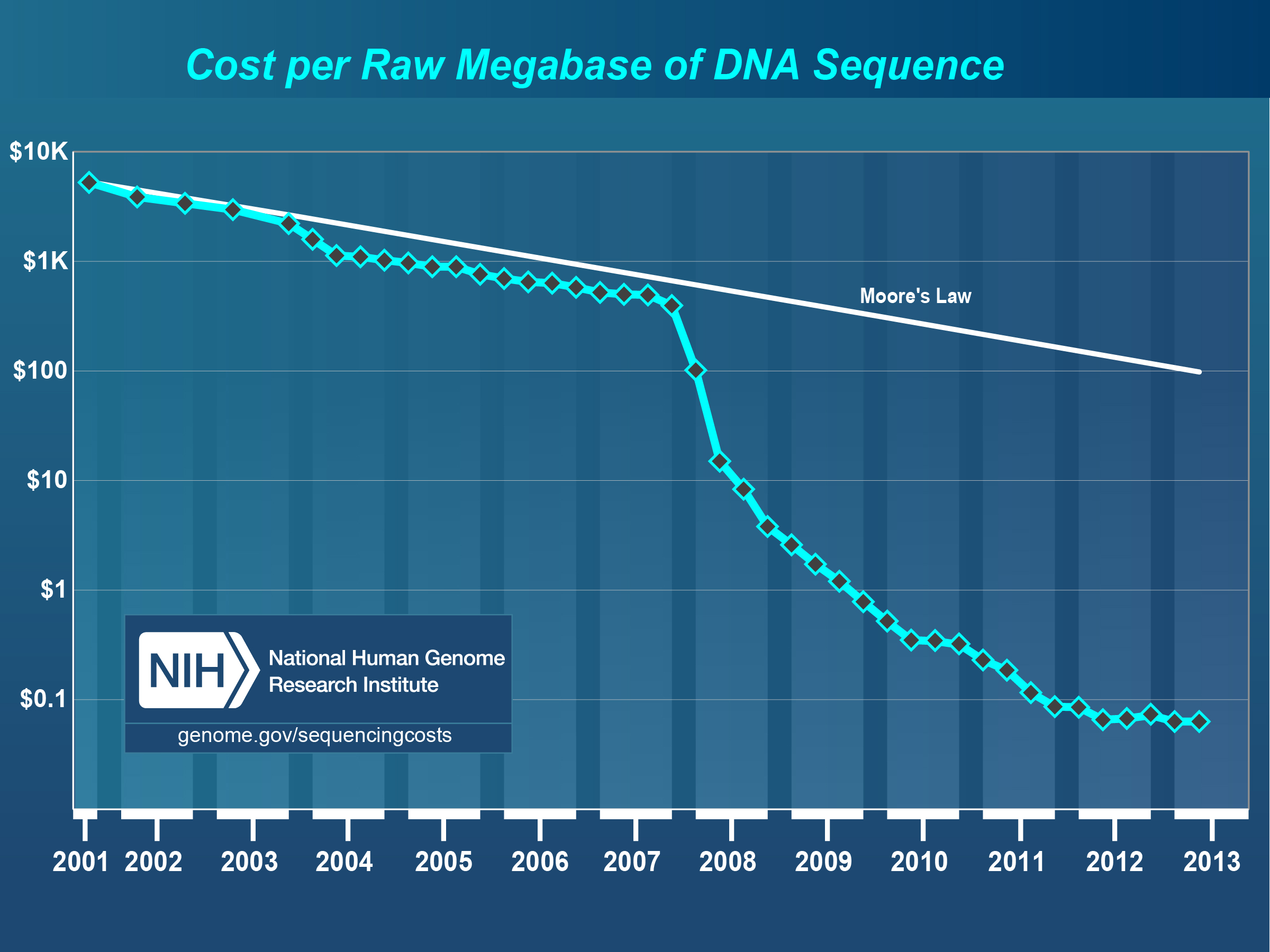 Changes in instrument capacity over the past decade, and the 
timing of major sequencing projects
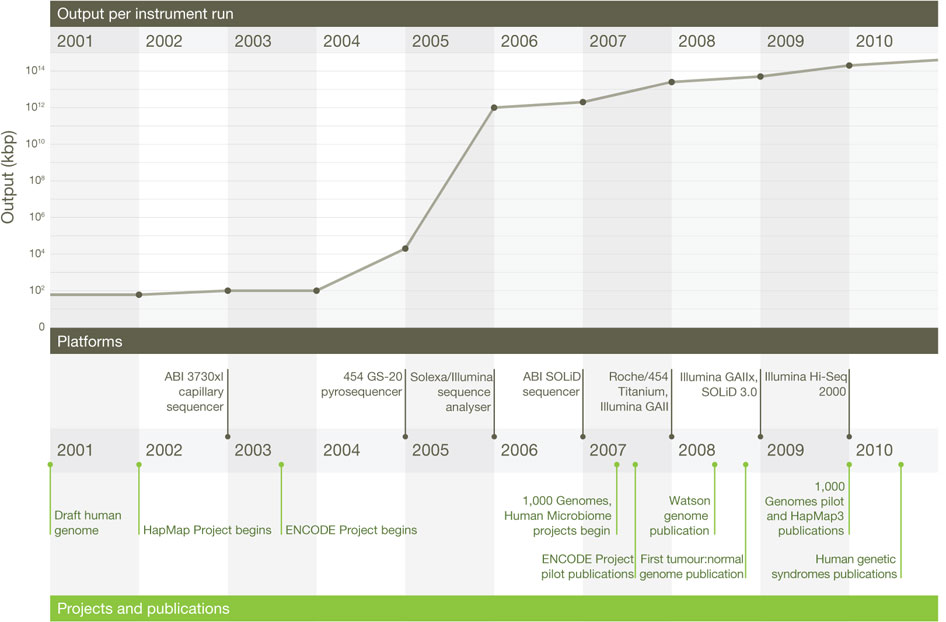 ER Mardis. Nature 470, 198-203 (2011) doi:10.1038/nature09796
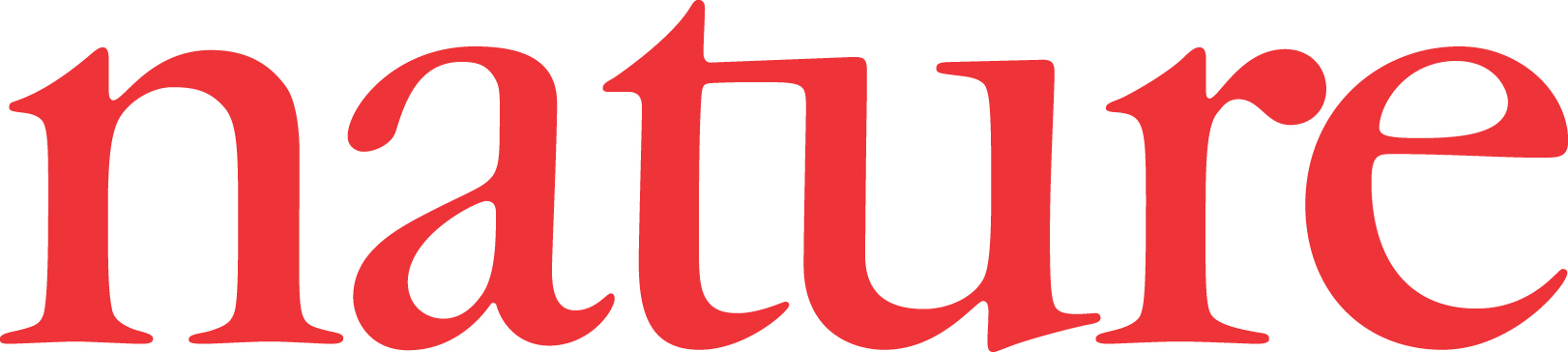 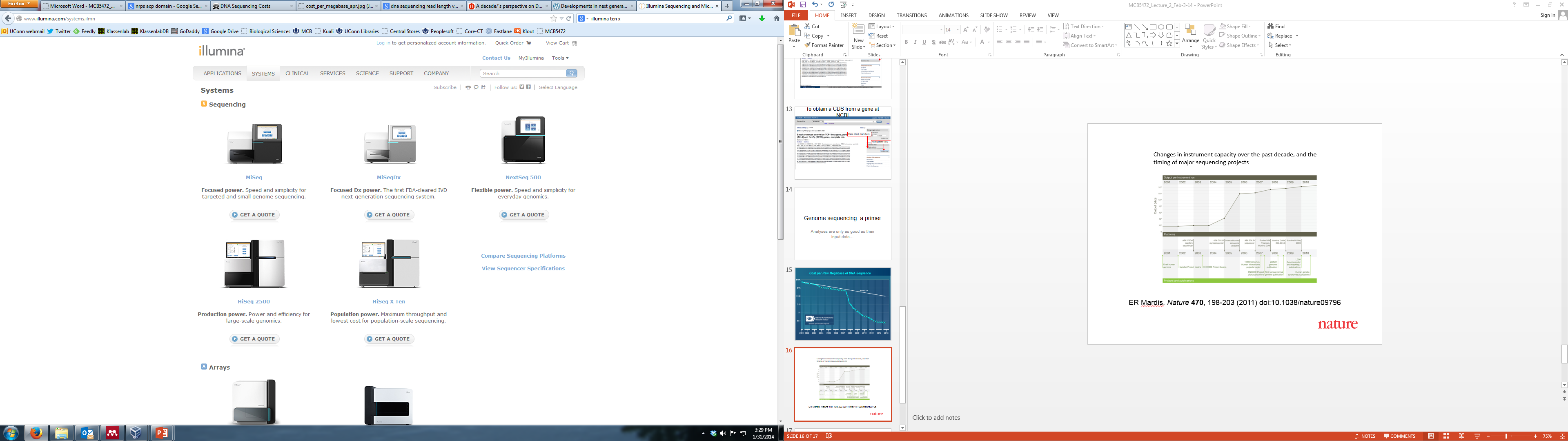 15GB; 2x300bp; ~$100K; ~1d
120GB; 2x150bp; ~$250K; ~1d
1TB; 2x125bp; ~$740K; 6d
18TB; 2x150bp; $10M; 6d
http://www.illumina.com/systems.ilmn
Why it matters
How a genome was sequenced matters for molecular evolution studies
Different sequencing methods have different error profiles
Different sequencing methods require different assembly methods, each with different biases and error profiles
Sanger sequencing
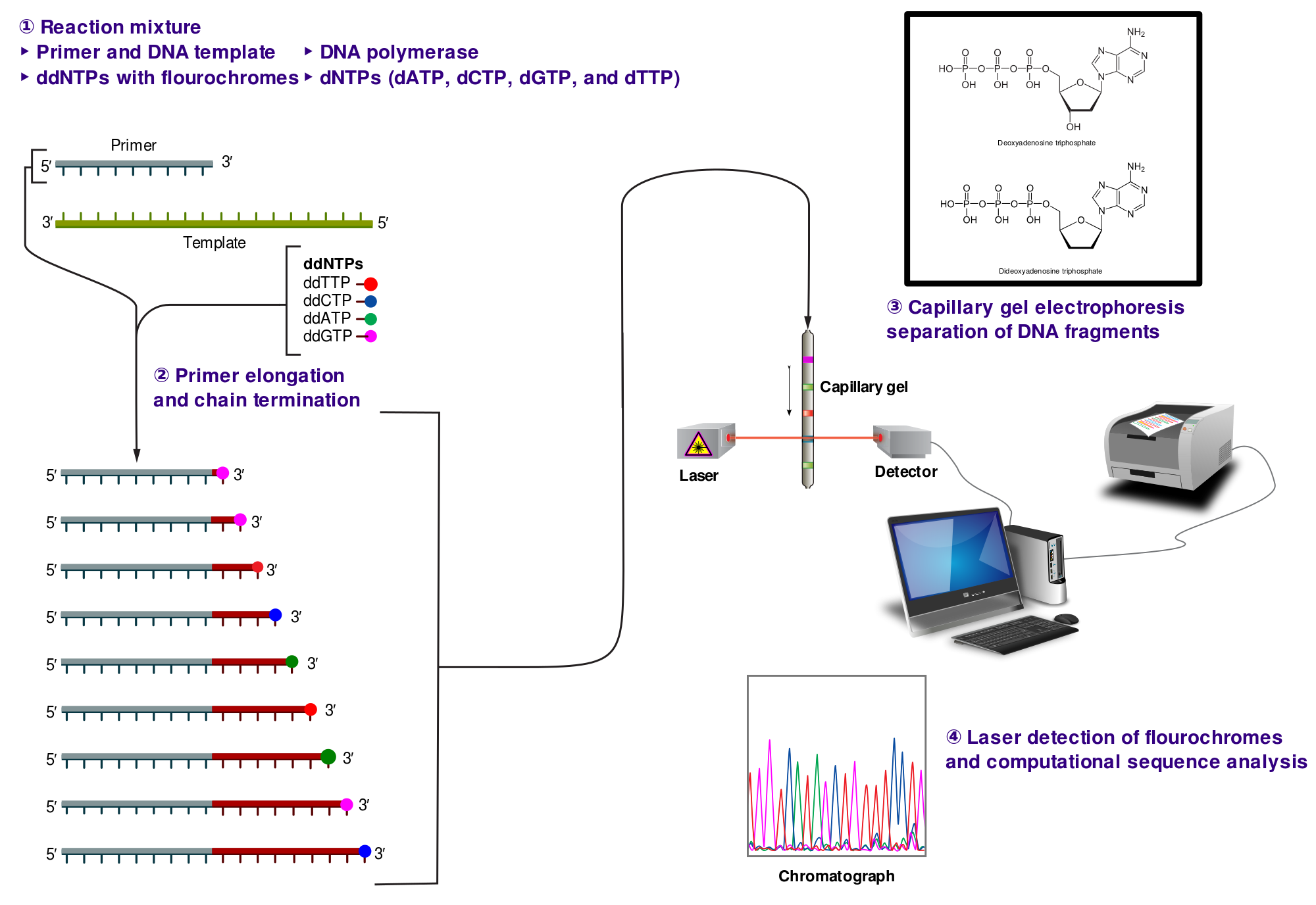 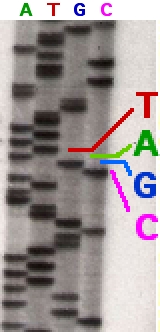 http://en.wikipedia.org/wiki/File:Sanger-sequencing.svg
http://en.wikipedia.org/wiki/File:Sequencing.jpg
Sanger sequencing
High quality, especially because often manually examined
Low throughput, high cost
Read lengths 900-1000bp
Still gold standard method for DNA sequencing (and most common!)
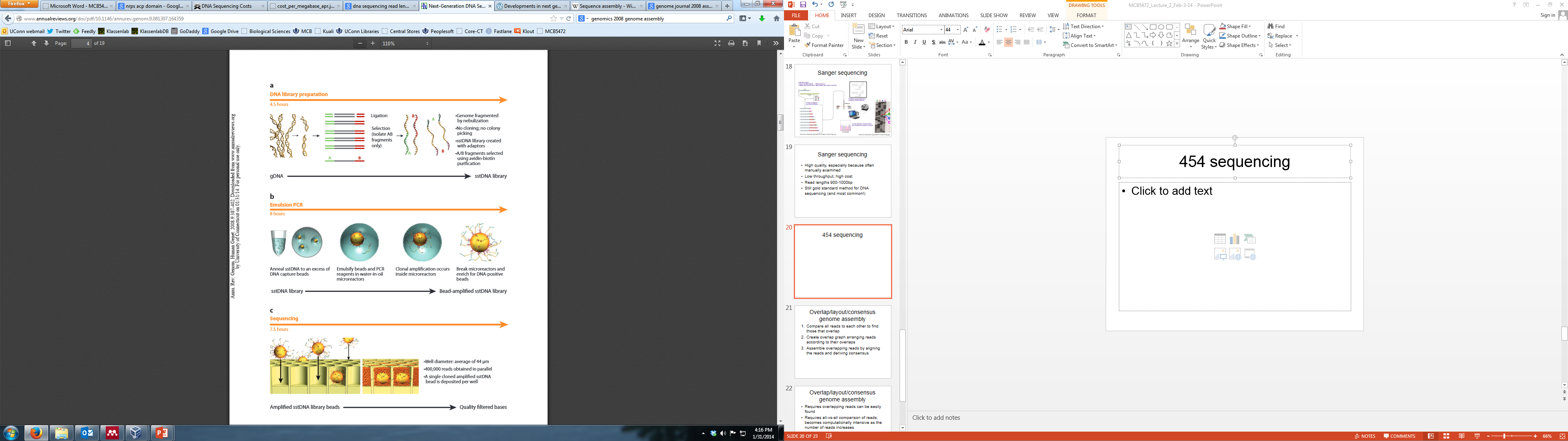 454 sequencing
Introduced in 2005
Moderate throughput, cost
Up to ~700bp read lengths
Homopolymer errors problematic 
e.g., “AAAAA” vs “AAAA”
Mardis (2008) Ann. Rev. Genom. Hum. Genet. 9:387-402
Overlap/layout/consensus genome assembly
Compare all reads to each other to find those that overlap
Create overlap graph arranging reads according to their overlaps
Find unique path through the graph
Assemble overlapping reads by aligning the reads and deriving consensus
Overlap/layout/consensus genome assembly
Nodes: reads
Edges: alignments
Only one unique path
Leverage alignment probabilities
http://gcat.davidson.edu/phast/index.html
Overlap/layout/consensus genome assembly
Requires all-vs-all comparison of reads
becomes computationally intensive as the number of reads increases
Developed and applied for Sanger and 454 sequencing
Illumina sequencing
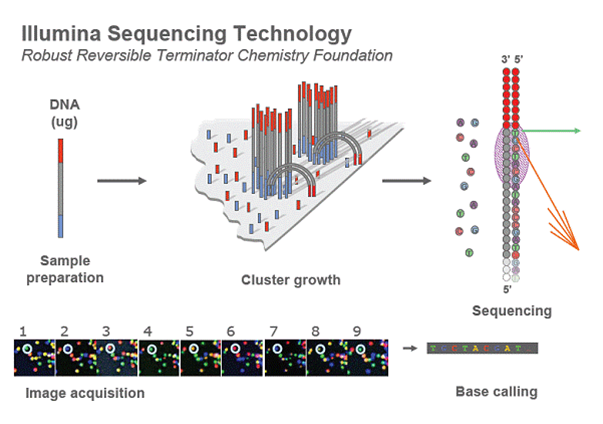 Introduced 2006
Short reads
High throughput
Substitutions are main error
http://openwetware.org/images/7/76/BMC_IlluminaFlowcell.png
De Bruijn graph assembly
Instead of comparing all reads with each other, split reads up into kmers
i.e., subsets of each read of a given length
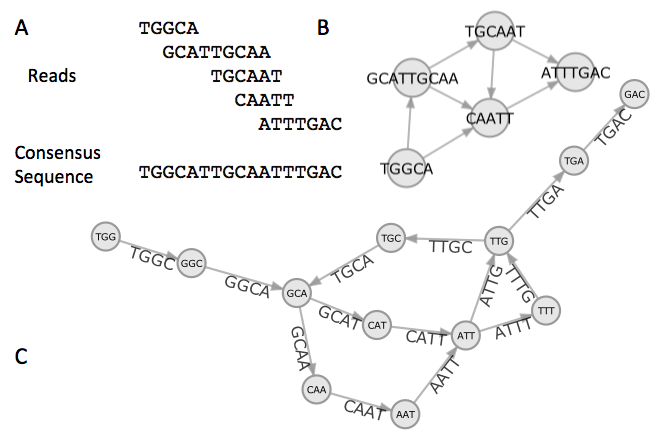 k=4
TGGC, GGCA
GCAT, CATT, ATTG, TTGC, TGCA, GCAA
TGCA, GCAA, CAAT
CAAT, AATT
ATTT, TTTG, TTGA, TGAC
http://gcat.davidson.edu/phast/index.html
De Bruijn graph assembly
Draw a graph of kmer overlap
Find unique path through graph
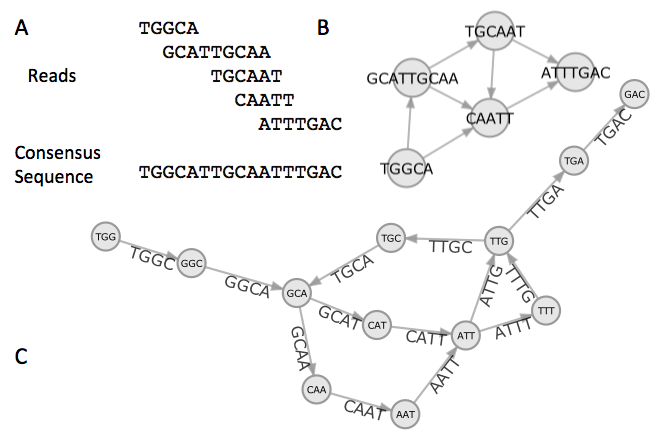 ̶   Leverage
   kmers next 
   to each 
   other
   in reads
http://gcat.davidson.edu/phast/index.html
De Bruijn graph assembly
Doesn’t need all-vs-all comparison so is much faster
Can handle large numbers of reads, e.g., as generated by Illumina technology
Graph is much more complicated, RAM intensive
More sensitive to errors
Other technologies
SOLiD: different technology but similar data to Illumina, i.e., short reads, high throughput 
Ion Torrent: different technology but similar data to 454, i.e., moderately long reads, moderate throughput, homopolymer errors
PacBio sequencing
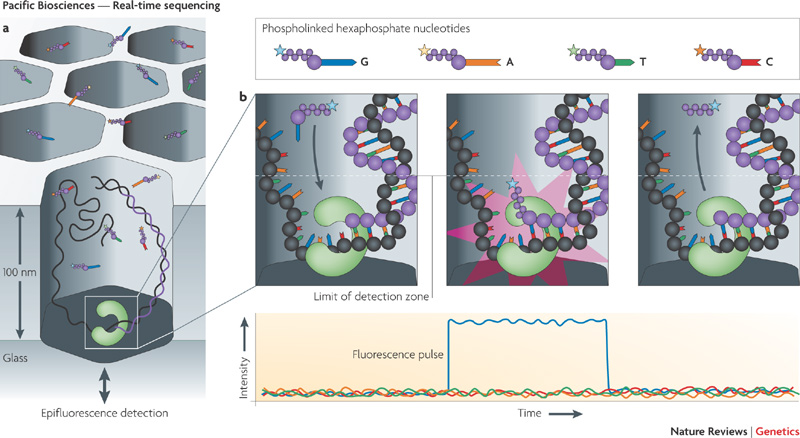 Metzker (2010) Nat. Rev. Genet. 11: 31-46
PacBio sequencing
Single molecule (no PCR needed)
Long reads (up to 30KB)
Can read modified bases
High error rate (~12%), mostly substitutions
Can overcome using high coverage
Assembly via overlap/layout/consensus methods
Trade off between read length & throughput
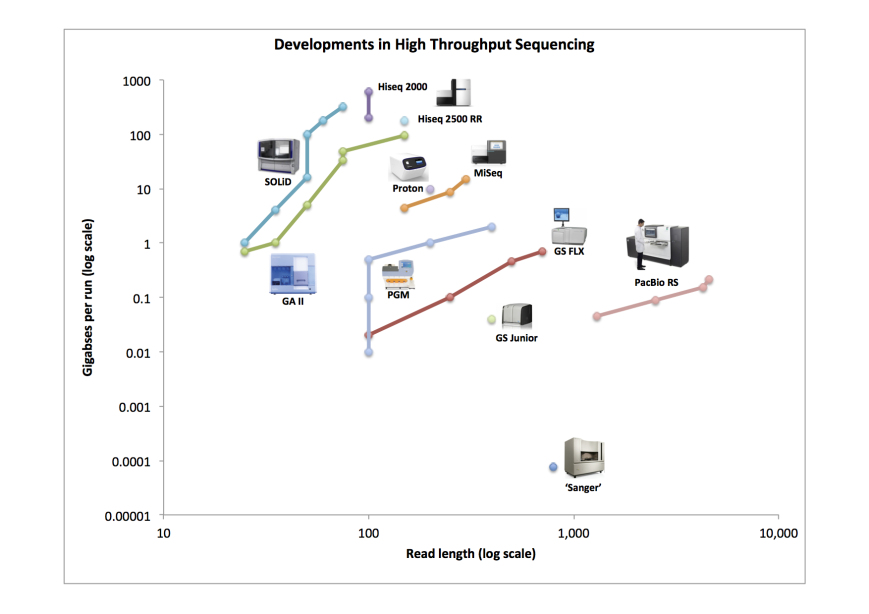 Lex Nederbragt (2013): developments in NGS. figshare. http://dx.doi.org/10.6084/m9.figshare.100940.
Why is read length important?
Consider a genomic repeat 
Each repeat is larger than the read length
Where should reads inside the repeat be placed?
OR: who do you chose between loops in the De Bruijjn graph?
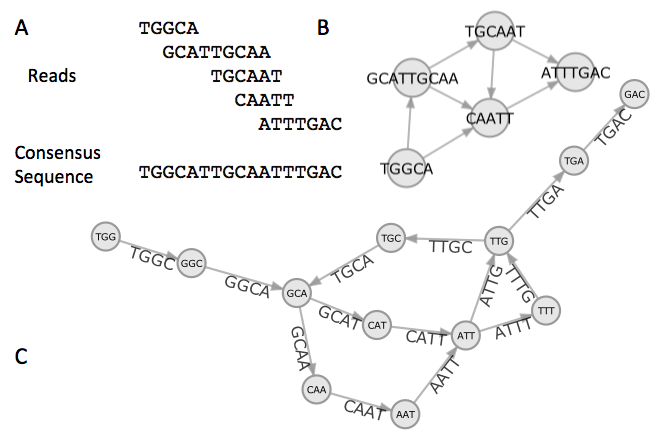 http://gcat.davidson.edu/phast/index.html
Define: contig
A contig is a stretch of DNA without any gaps
The result of sequencing read assembly
How do assemblers respond to repeats that they can’t resolve?
Break the graph into multiple contigs
Some reads are never included in draft genomes
Lowers genome quality
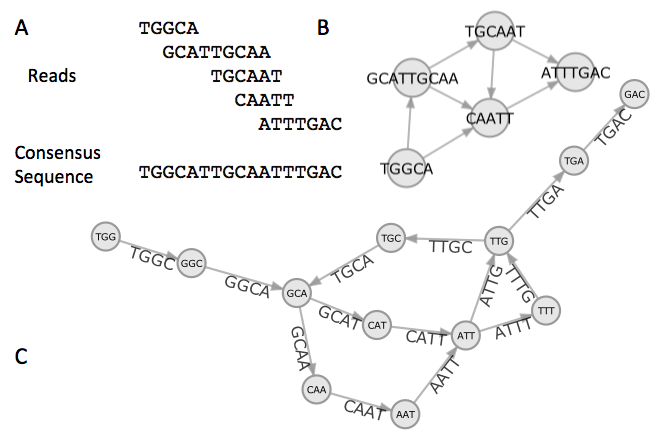 http://gcat.davidson.edu/phast/index.html
Does it matter? Are real genomes too complex to assemble using short reads?
Experiments using simulated reads from model genomes
Bacteriophage λ & E. coli
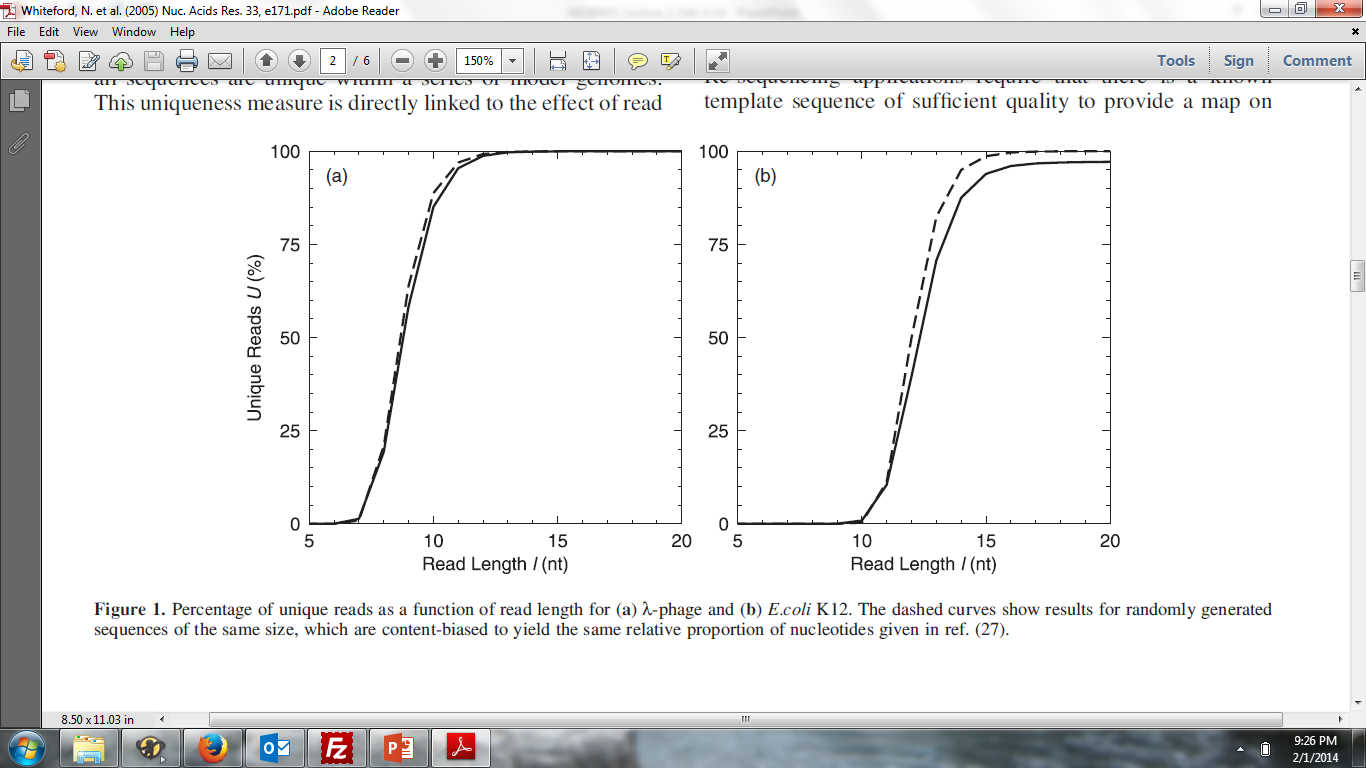 E. coli
As read lengths increase, more of the genome becomes unique
Reads from real genomes (solid lines) do not become completely unique
Dashed is random reads for same sized genome
Whiteford, N. et al. (2005) Nuc. Acids Res. 33, e171
E. coli
Each line is % contigs > that size in bp
E. coli genome is ~4.6 Mbp
Still far from complete assembly at 200bp
Assembly largely in gene-sized fragments
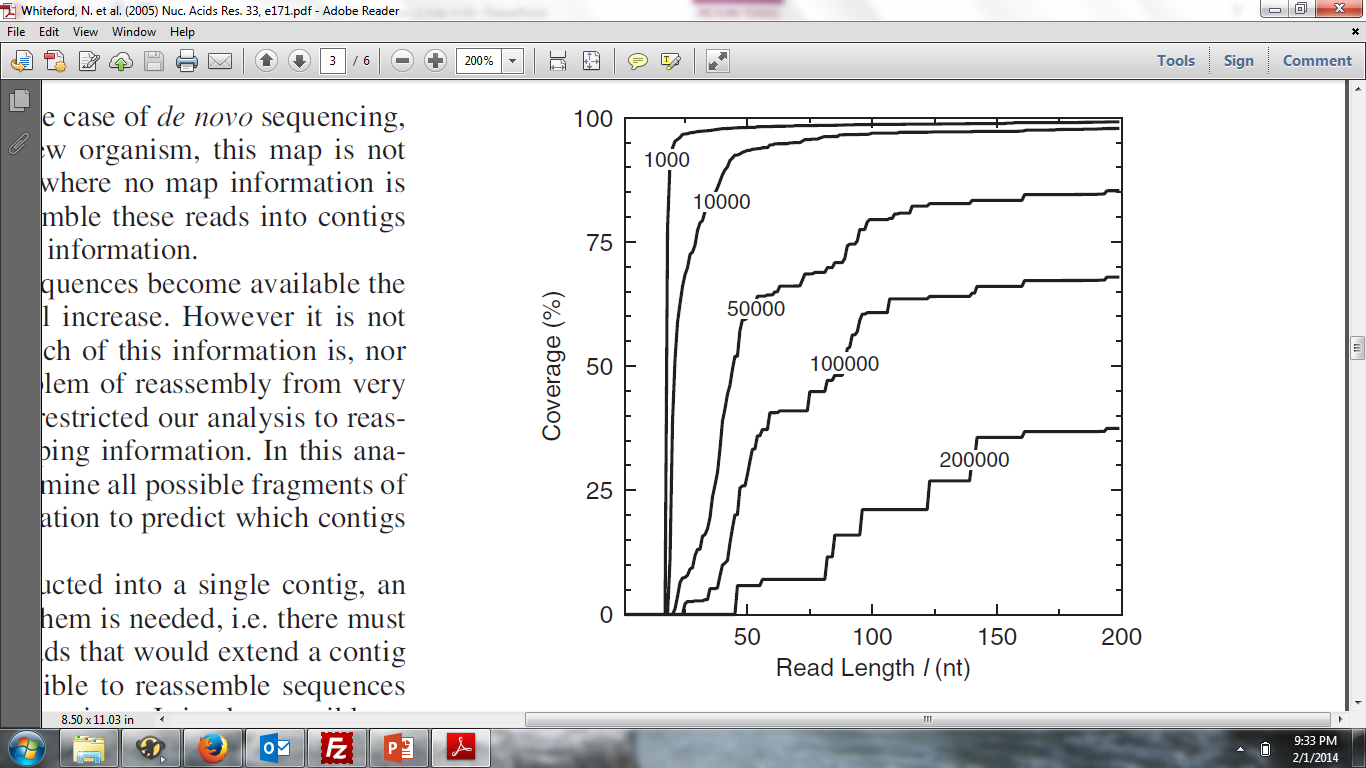 Whiteford, N. et al. (2005) Nuc. Acids Res. 33, e171
C. elegans
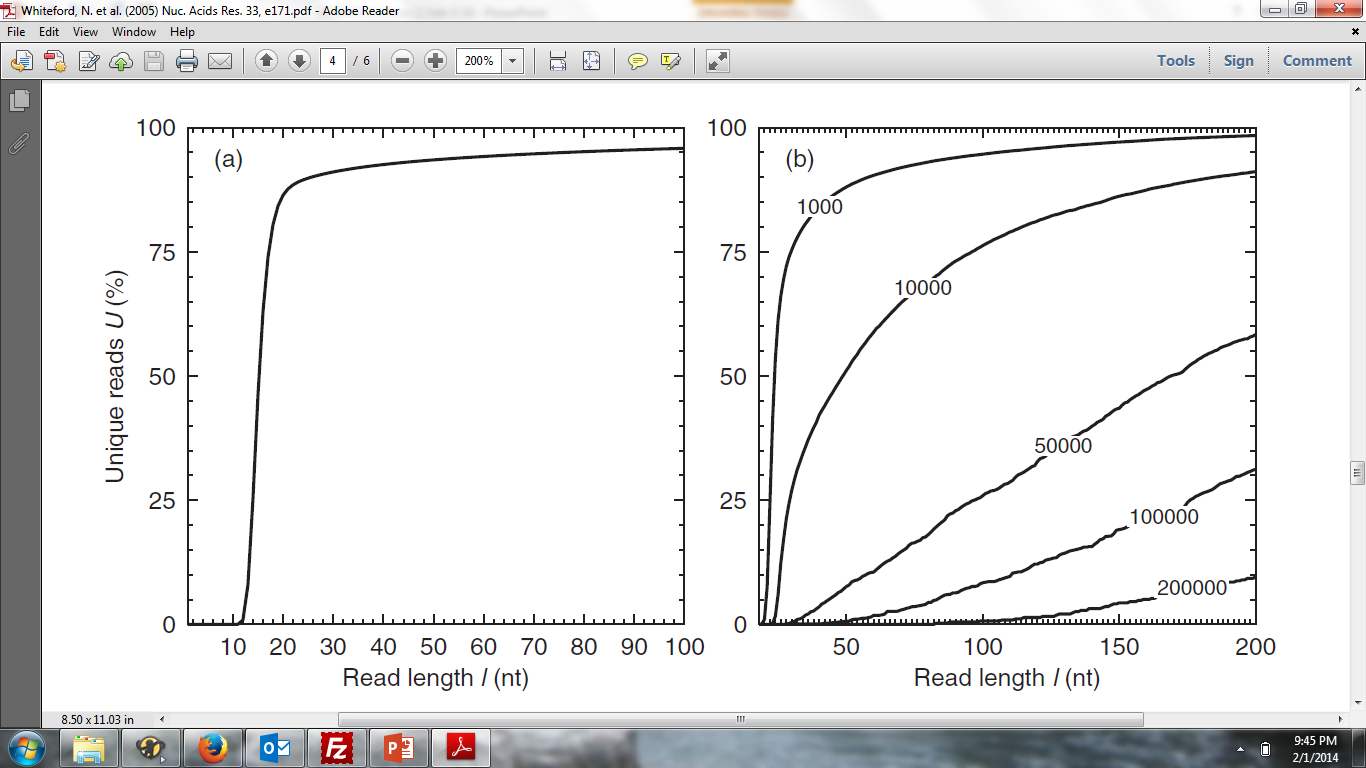 Still unassembled at 100bp
Whiteford, N. et al. (2005) Nuc. Acids Res. 33, e171
C. elegans
C. elegans genome size: ~100 Mb
Still far from complete at 200 bp
Gene sized fragments reasonable (note genes have introns and so are larger)
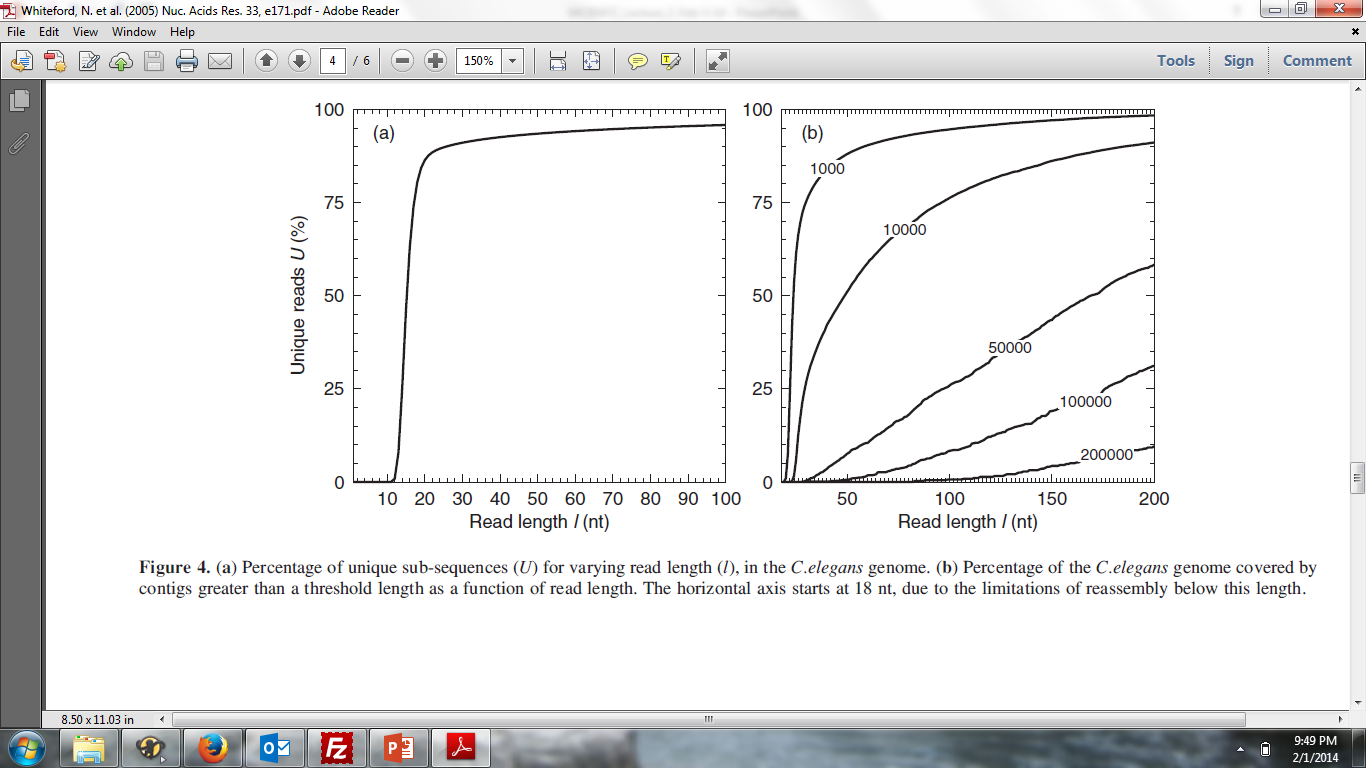 Whiteford, N. et al. (2005) Nuc. Acids Res. 33, e171
Human chromosome 1
Dashed: chr 1
Solid: whole genome
Still many 125bp reads that can’t be uniquely mapped
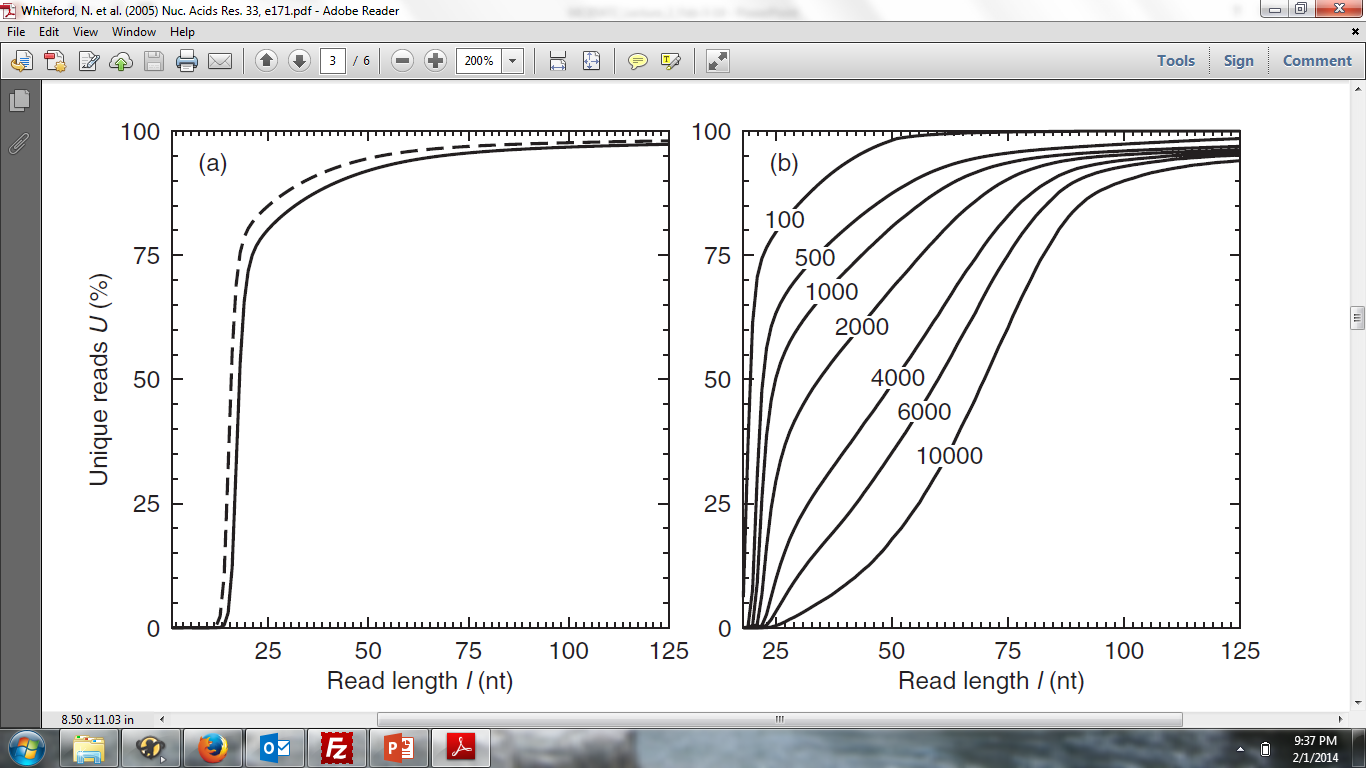 Whiteford, N. et al. (2005) Nuc. Acids Res. 33, e171
Human chromosome 1
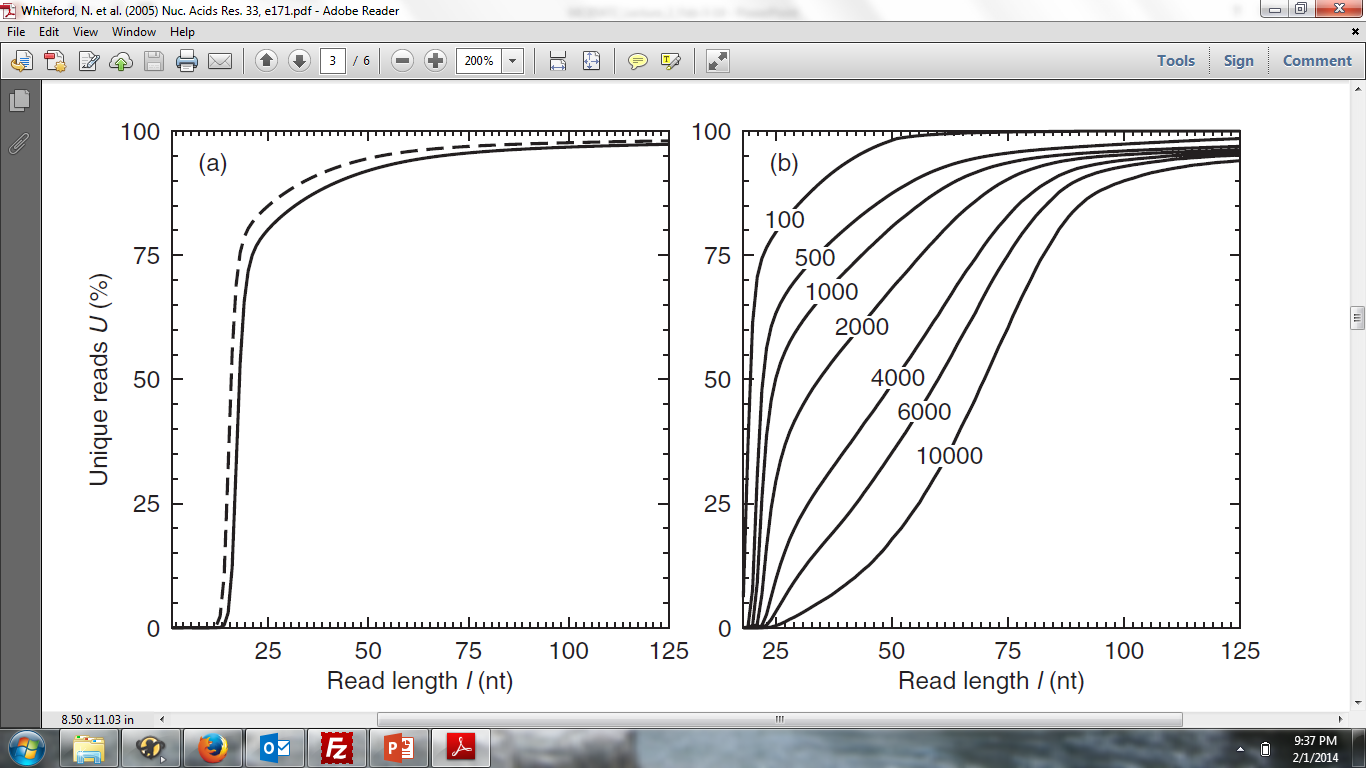 Chr 1 is 249 Mb
Still far from complete assembly at 125 bp
Gene-sized fragments still possible, but getting harder
% genome in contigs > listed size
Whiteford, N. et al. (2005) Nuc. Acids Res. 33, e171
Problem
Recall: Sanger sequencing has long read lengths, but is low-throughput and expensive
Illumina etc. has short read lengths but is high-throughput and cheap
Lots of low quality genomes therefore have appeared 
Short-read Illumina etc.
Low coverage Sanger
One result: gene fragmentation
Number & % gene fragments
Correlation with assembly quality (N50)
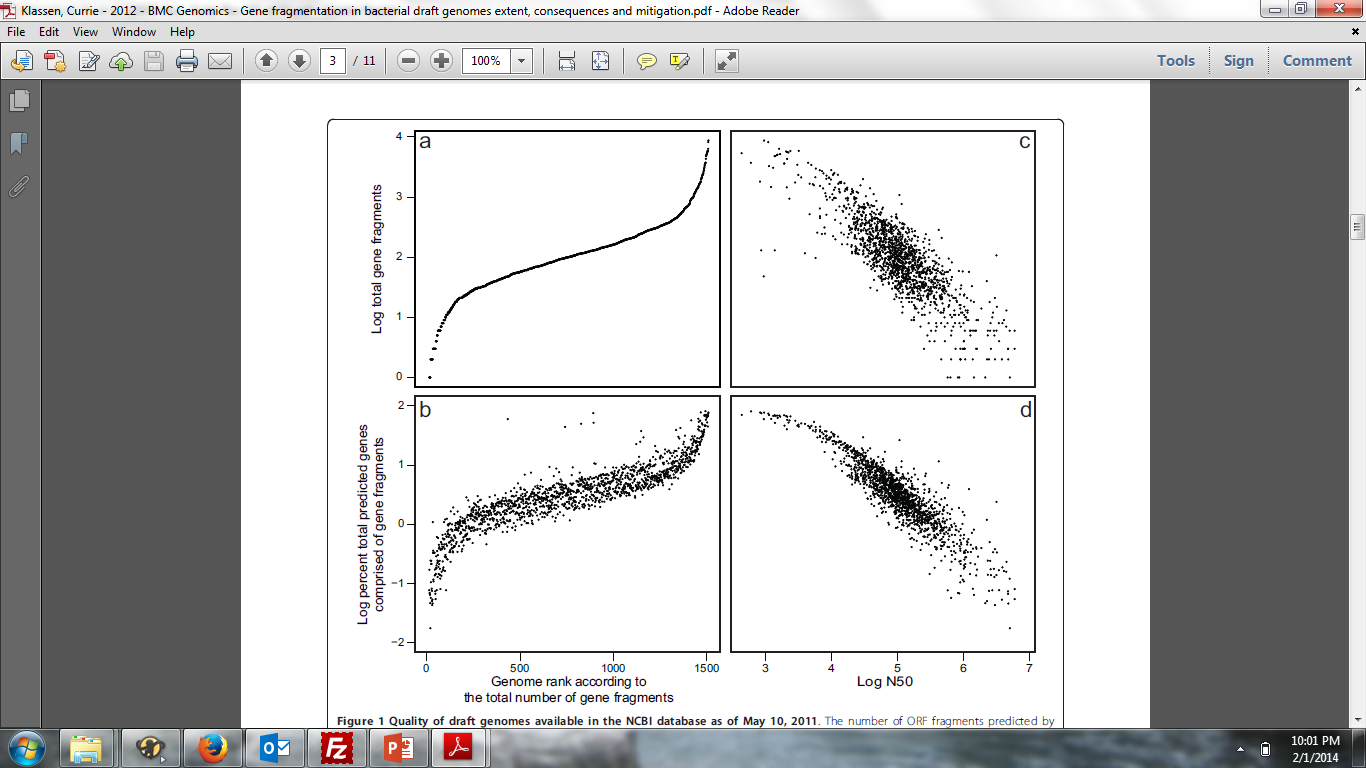 Klassen & Currie (2012) BMC Genomics 13:14
Definition: N50
Order contigs from longest to shortest
Sum lengths of all contigs
N50 is contig size where you reach 50% of the total assembly size
Other analogous measures, N80 etc.
Gene fragmentation
Can cause your gene to be missed
Confounds gene content analyses
Some genes counted as duplicates
Some genes falsely annotated
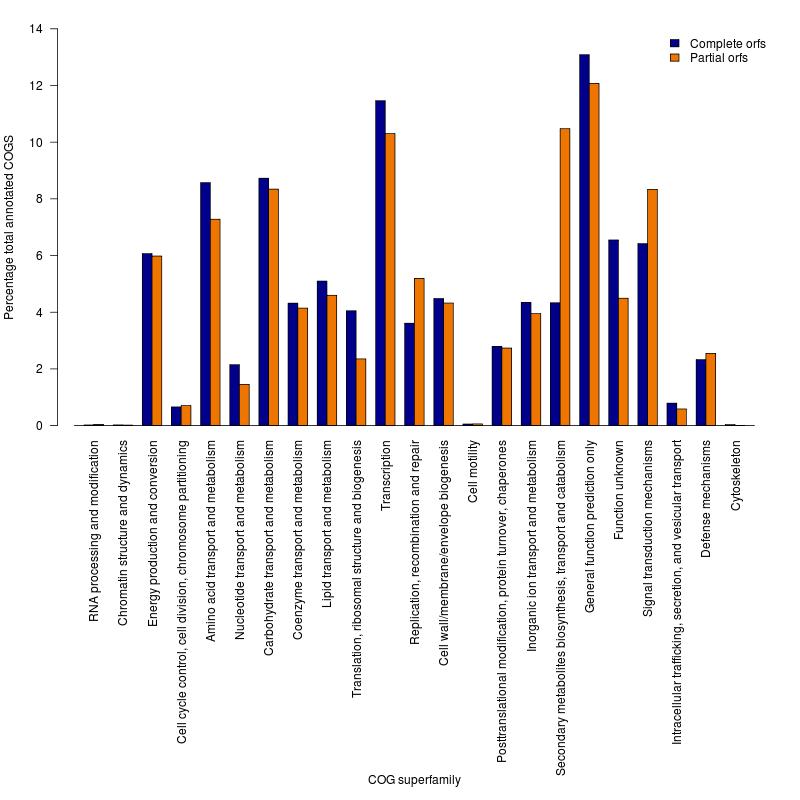 Gene fragmentation  affects different genes differently
Klassen and Currie, BMC Genomics (2012) 13: 14
One solution: increase read length
Increasing read length is a focus of several sequencing platforms (PacBio, MiSeq)
These especially (but not exclusively) target bacterial genomes where they are most effective
Not all technologies do this: less applicable for counting applications (e.g., RNAseq) and resequencing
Definition: scaffold
Scaffolds are a series of contigs connected by gaps
i.e., an assembly of contigs
Often the gaps are of known length
Scaffold increase genome quality
Allow some contigs to be merged
Often gaps are small limiting information loss for a genomic region
Allow gross genome structure to be better revealed
Gene fragmentation still exists because contigs are still broken
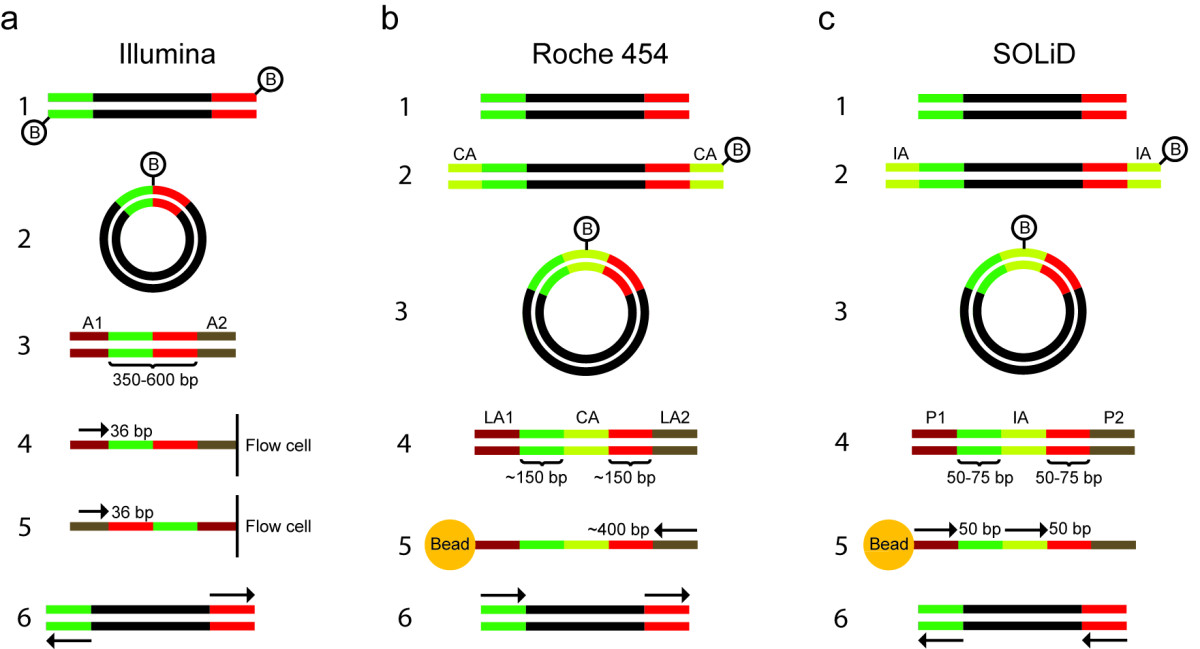 Mate pair libraries
Illumina method:
Biotinylate fragment
Circularize
Fragment, ligate sequencing adaptors
4 & 5. Sequence from both   	ends
6.	Reconstruct original 	fragment computationally
Berglund et al. 2011 Invest. Genet. 2:23
Paired libraries
Provide sequence from 2 chromosomal regions
Paired-end: ~300bp apart
Same principle as mate-pair but fancy PCR instead of ligation (cheaper libraries)
Mate-pairs: at least 3kb, often 8kb, 20kb, 40kb
Larger libraries span larger repeats, but can be tricky to make
Costly, lower throughput
Paired libraries
In de novo genome assembly, nearly all read assemblers only use read pairing information AFTER contig assembly during scaffolding
This is starting to change as algorithms mature
Read pairings are often used during read mapping to a reference genome
Resequencing
If you have a high-quality reference genome already, it is often efficient to map sequencing reads to that genome instead of assembling it de novo
Computationally more tractable (restricted search space)
Common for epidemiology, population-level studies
Caveat: you only get what you look for!
Other scaffolding methods
Optical maps: create restriction maps of chromosome, link to genome sequences
Requires reasonable genome assembly to start with
Genetic linkage maps: more classical experimental method of estimating gene location, can be linked to genome sequences
Outlook for sequencing
Two themes:
Illumina increasing throughput, often short reads
Most important for resequencing, counting applications, clinical application
PacBio is recently taking over the de novo assembly niche
Watch for Oxford Nanopore in this space soon
Discuss:
What are some different errors encountered during DNA sequencing?

What effect do they have on molecular evolution studies?

What can be done to mitigate them?